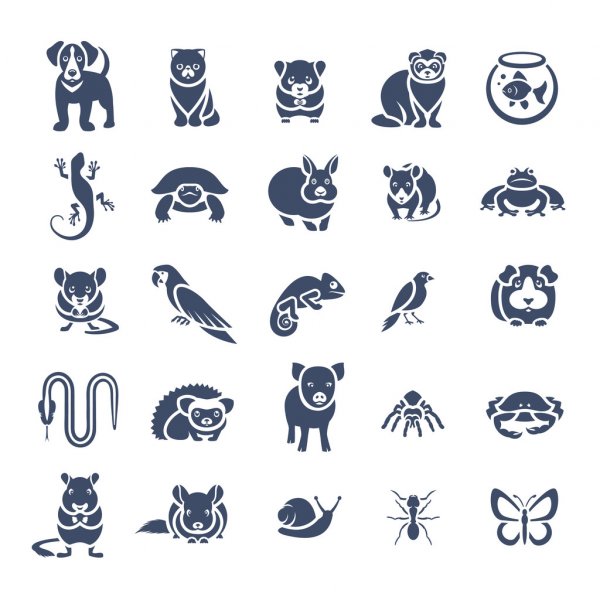 haben     have got
Ich habe... – У меня есть…
Du hast... – У тебя есть…
Ich habe einen Hund.

Hast du einen Hund? 
      
                Ja                               Nein
https://learningapps.org/watch?v=pg4dkzvsa21
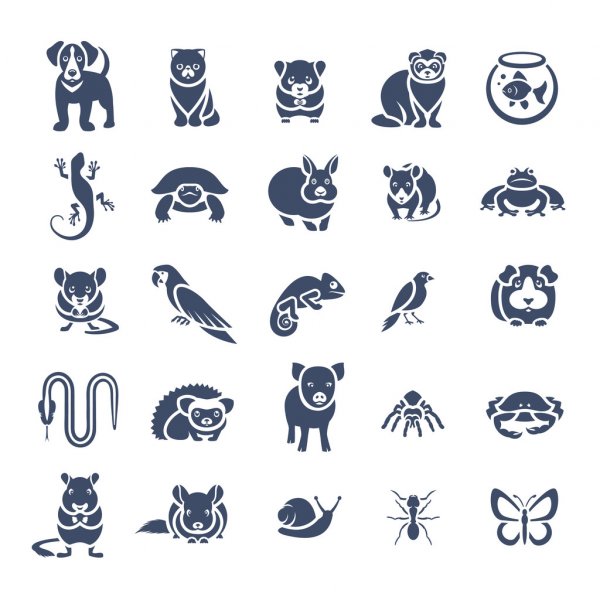